Faces of Faith
Hebrews 12:1
A Genuine Faith
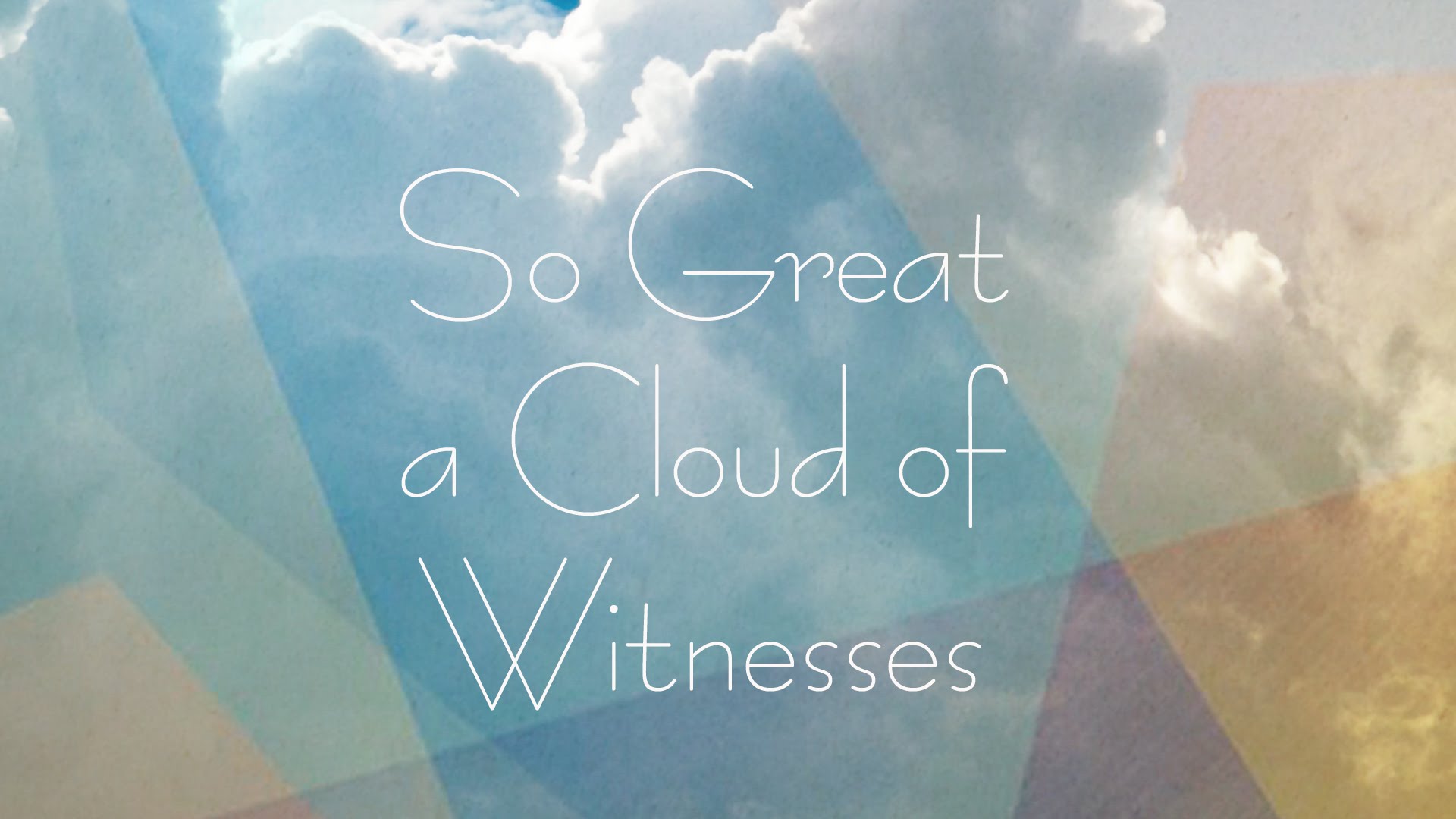 Hebrews 11:1
Faces of Faith
Hebrews 12:1
Genuine…
Is unfeigned, sincere
Free from hypocrisy
Not disguised or masked
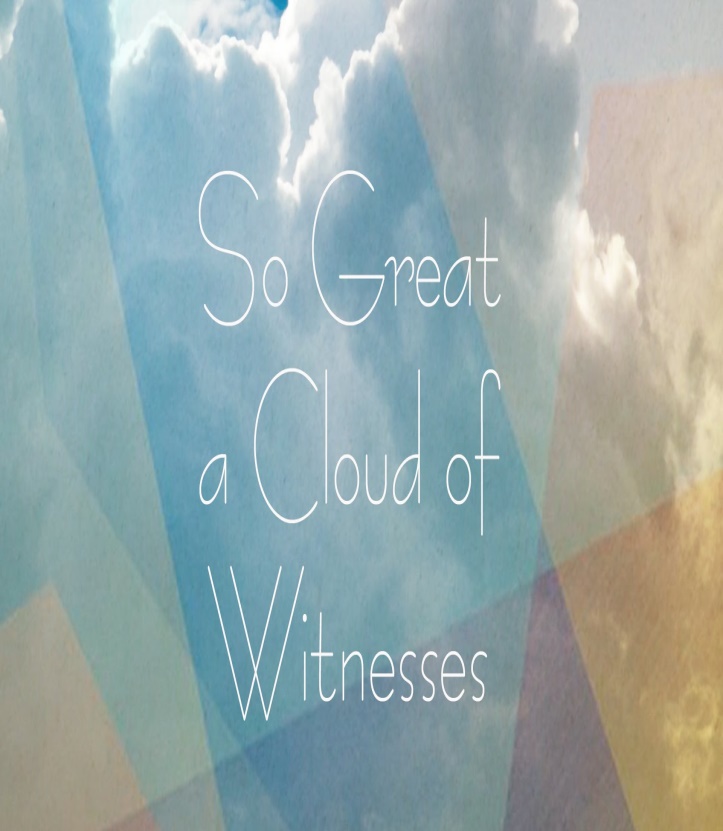 Eunice & Lois’Faith
1 Timothy 1:2
Acts 16:1-2
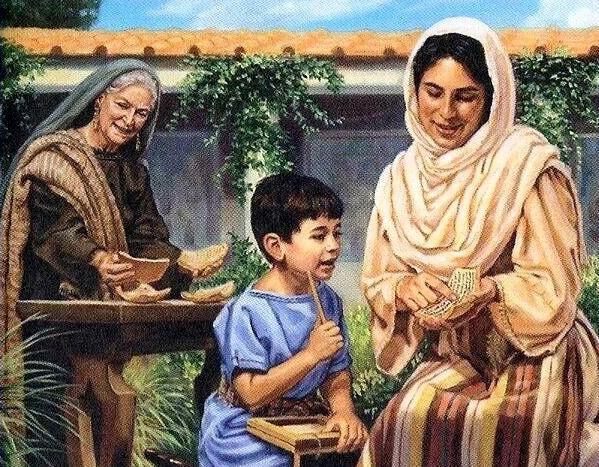 Romans 16:21
1 Corinthians 4:17
2 Timothy 1:3-5
2 Timothy 3:13-15
A Genuine Faith
Is Sincere
Tabitha’s Faith
Acts 9:36-42
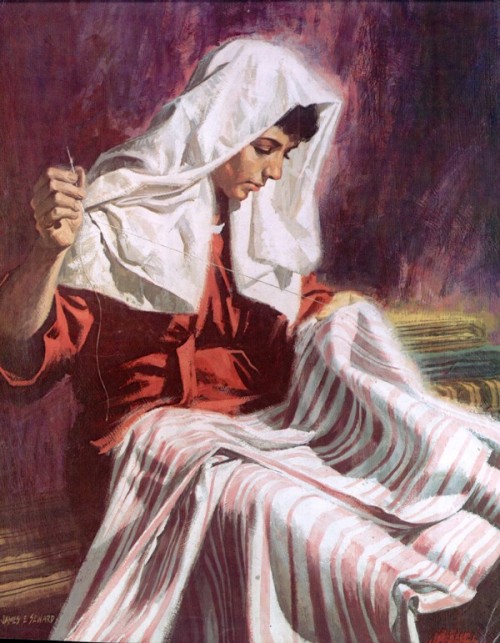 A Genuine Faith
Is Active in Good Deeds
The Widow’s Faith
Luke 21:1-4
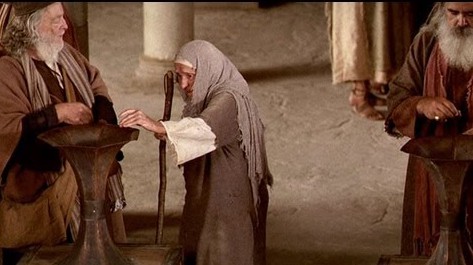 A Genuine Faith
Is Giving and Willing to Make Sacrifice
The Shunammite Woman’s Faith
2 Kings 4:8-17
Acts 16:15
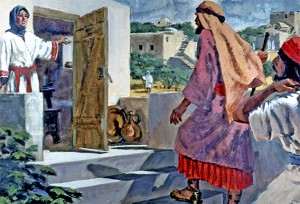 1 Peter 4:9
1 Corinthians 9:14
A Genuine Faith
Is Persuasive & Persistent
Faces of Faith
Hebrews 12:1
A Genuine Faith
Is Sincere
Is Active in Good Deeds
Is Giving and Willing to Sacrifice
Is Persistent and Perceptive
Hebrews 11:1
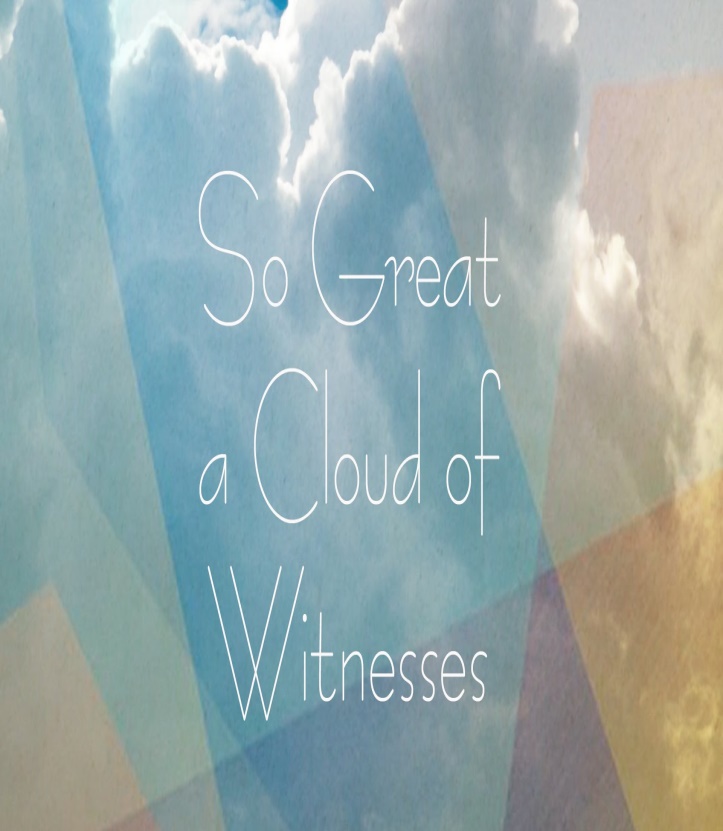